Idioma español
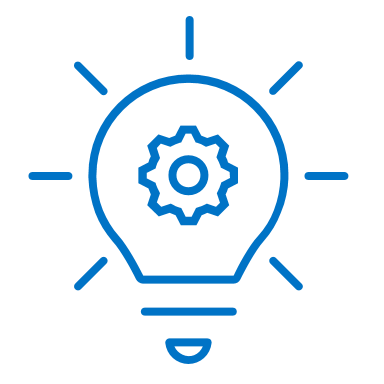 Materia
Nombre del docente
Canvas de diseño 
Proyecto de emprendimiento
Nombre del Proyecto, actividad o sesión
Semestre
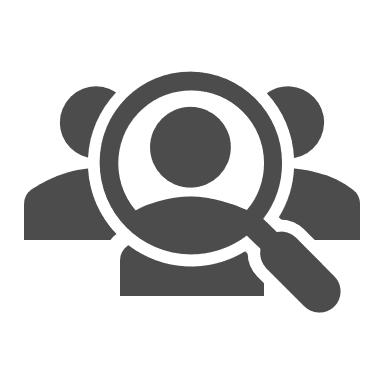 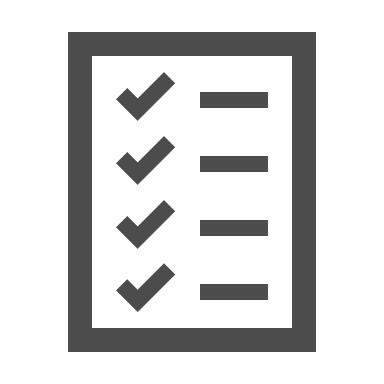 Lluvia de ideas
Público
Idea de negocio
Subcompetencias
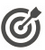 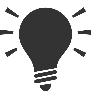 Se sugiere realizar una lluvia de ideas para facilitar la emergencia de una propuesta que armonice con diversos factores, desde el conocimiento del negocio, producto y mercado, hasta la afinidad por realizar ciertas actividades.
Describe tu público objetivo.
Realiza un estudio de mercado.
SEG0201. Innovación
SEG0202. Emprendimiento Consciente
SEG0302. Colaboración
SEG0303. Efectividad en la negociación
SEG0404. Compromiso ciudadano para la transformación social
SEG0501 Pensamiento sistémico
SEG0603. Comprensión de otros códigos
SEG0604. Comunicación dialógica
Identifica las razones por las que quieres empezar una nueva empresa.
Selecciona una idea de negocio atractiva pero sencilla, que simplifique y mejore la vida de los demás.
1
2
4
3
Financiamiento
Estrategia
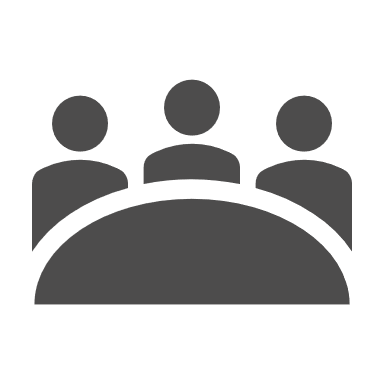 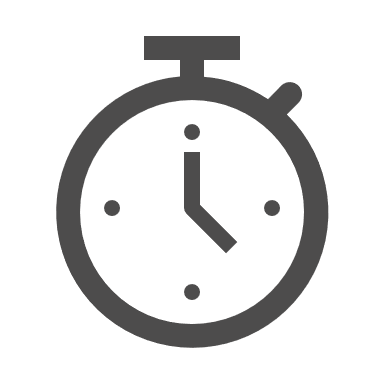 Posibles riesgos
Define los costes e identifica necesidades de financiación.
Marca hitos en tu planificación para poner límites en el calendario.
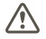 Desarrolla una estrategia de venta.
Haz una primera planificación flexible.
Identifica y evalúa los posibles riesgos.
7
Evaluaciones continuas
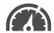 Haz evaluaciones continuas y a tiempo real de tu proyecto de emprendimiento, a través de tu herramienta de gestión.
6
8
5
Idioma español
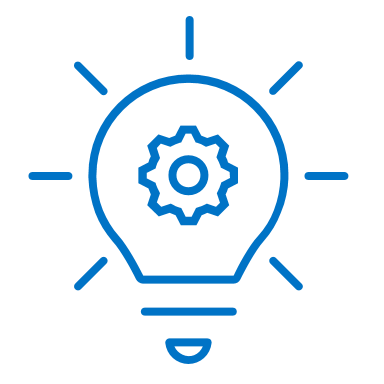 Administración de Ventas
Andrés Pérez
Canvas de diseño 
Proyecto de emprendimiento
Logística e innovación.
9o Semestre
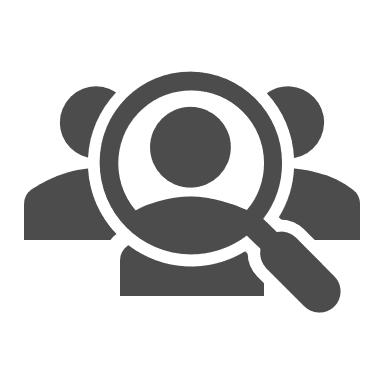 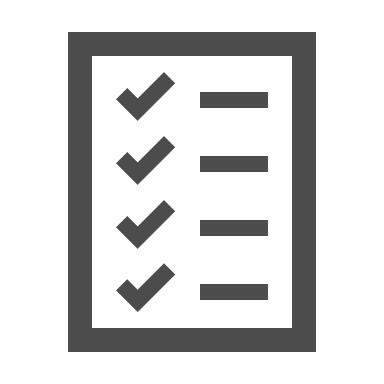 Lluvia de ideas
Público
Idea de negocio
Subcompetencias
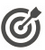 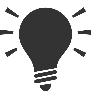 Transporte
Mucho tráfico
Horarios inciertos de transporte
Comodidad
Llegar tarde a compromisos 
Precios de transporte diario
Personas usuarias del transporte público, metro, camión, taxi, Uber.
Cualquier persona que necesite transportación.
SEG0201. Innovación
SEG0202. Emprendimiento Consciente
SEG0302. Colaboración
SEG0303. Efectividad en la negociación
SEG0404. Compromiso ciudadano para la transformación social
SEG0501 Pensamiento sistémico
SEG0603. Comprensión de otros códigos
SEG0604. Comunicación dialógica
Crear una aplicación de transporte urbano que tenga horarios establecidos y una capacidad máxima.
Poder reservar el lugar en el transporte para asegurar la hora y el tiempo del trayecto,
1
9no
2
4
3
Financiamiento
Estrategia
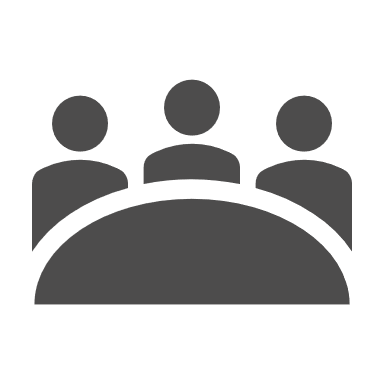 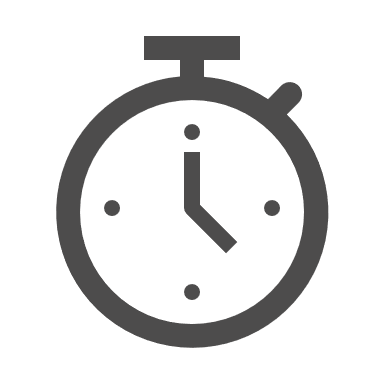 Posibles riesgos
40 unidades de transporte.
Programación de la aplicación.
Financiamiento con los socios del Proyecto.
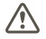 Crear la aplicación y probar su usabilidad.
Establecer la manera de separar el transporte.
Medir las unidades que se planean usar.
Encuestar al público para la proyección de su uso.
Trabajar con el área de programación para la usabilidad de la aplicación.
Mala  usabilidad en la aplicación.
Falta de demanda.
7
Evaluaciones continuas
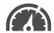 Evaluación en la primera semana de uso.
6
8
5
Idioma español
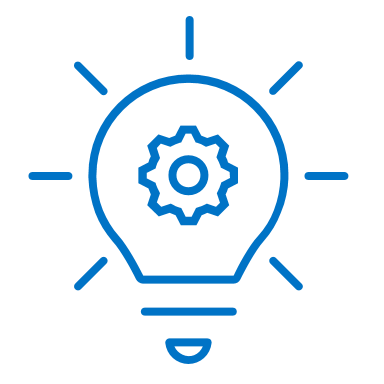 Materia
Nombre del docente
Canvas de diseño 
Proyecto de emprendimiento
Nombre del Proyecto, actividad o sesión
Semestre
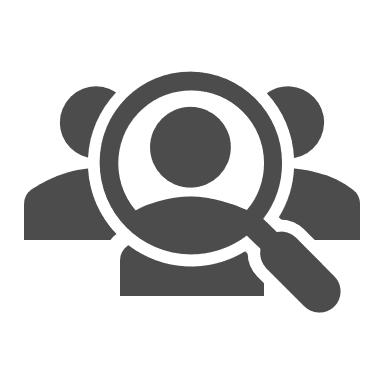 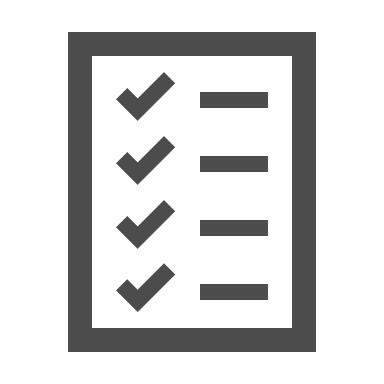 Lluvia de ideas
Público
Idea de negocio
Subcompetencias
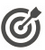 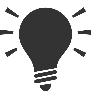 1
2
4
3
Financiamiento
Estrategia
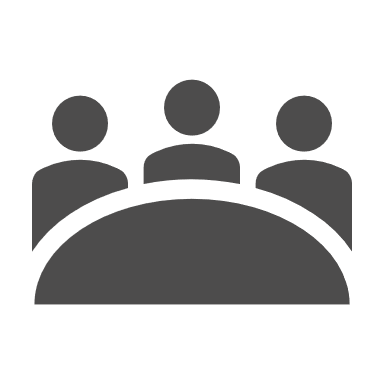 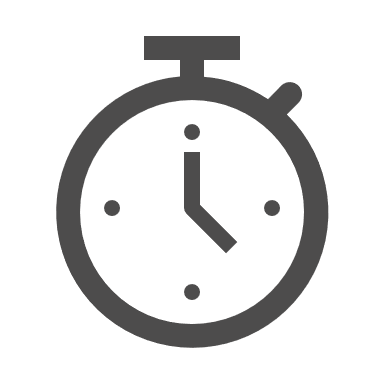 Posibles riesgos
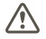 7
Evaluaciones continuas
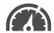 6
8
5